DELOVNI ZVEZKI         1. – 9. razred
Šolsko leto 2023/24
Laško, junij 2023     Jože Dobovšek
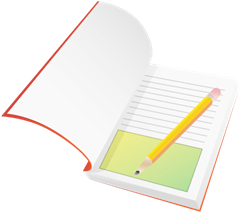 PRVI RAZRED
DRUGI RAZRED
TRETJI RAZRED
ČETRTI RAZRED
PETI RAZRED
ŠESTI RAZRED
SEDMI RAZRED
OSMI RAZRED
DEVETI RAZRED